Membership at Bolton CVS
Membership is free of charge and simple to apply.
We have two levels of membership:




Steps to becoming a member:
SUBMIT APPLICATION VIA ONLINE FORM 
APPLICATION CHECK VIA PHONE CALL  
SUBMISSION TO BOARD OF TRUSTEES FOR AGREEMENT
Full Membership: is open to any constituted voluntary and community group or organisation based in and operating within the Borough of Bolton which is sympathetic to our mission and values
Associate Membership: is open to organisations and individuals who are sympathetic to our purpose and values but who do not qualify for our ful
Membership Benefits
Access to the Open4Community Funding Portal
Development support 
Access to training and events 
Opportunity to be involved in different projects, research and collaborative opportunities with partners
Invitation to different spaces 
Vote at the Bolton CVS Annual General Meeting (AGM) 
Coming soon: members online portal
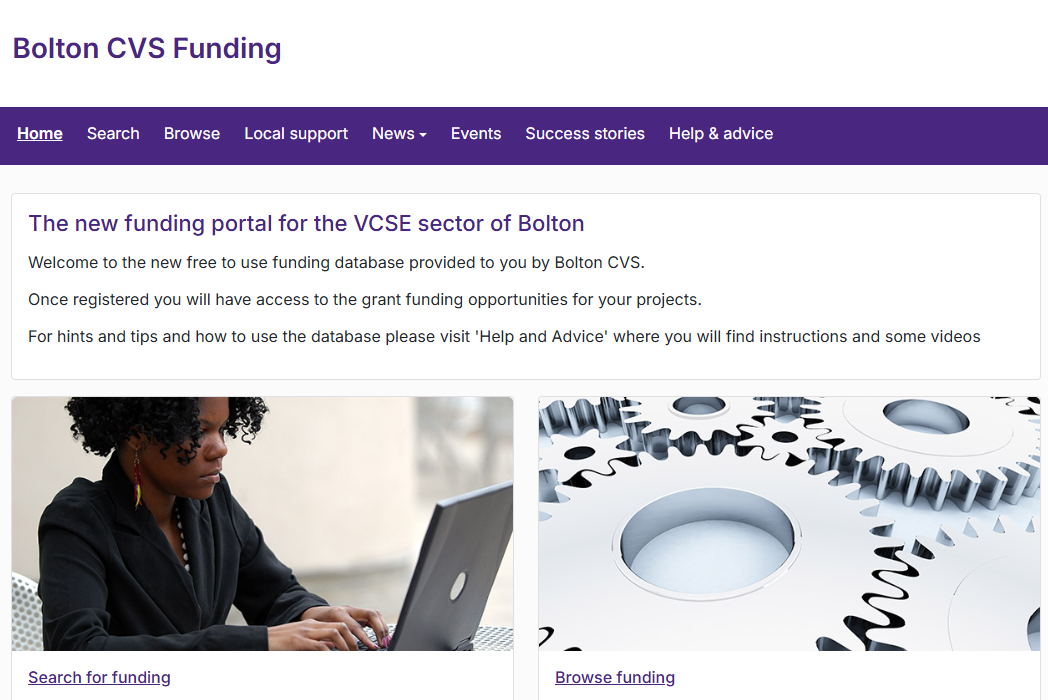 The Bolton CVS Membership Form
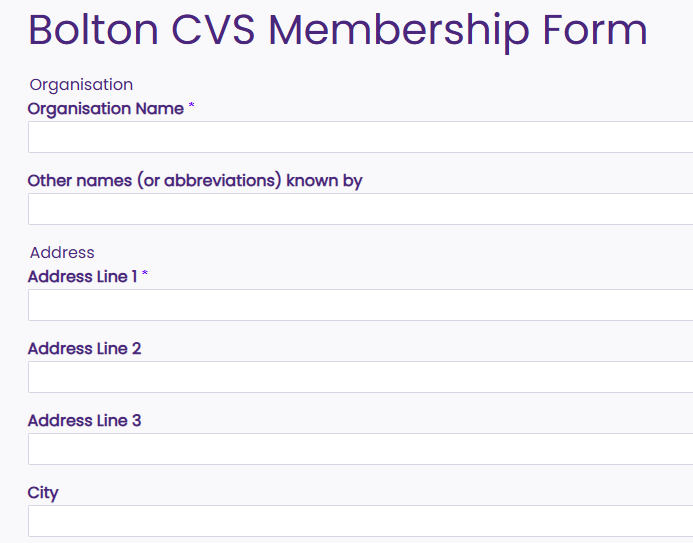 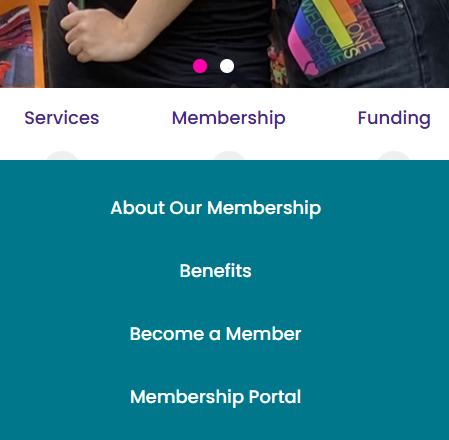 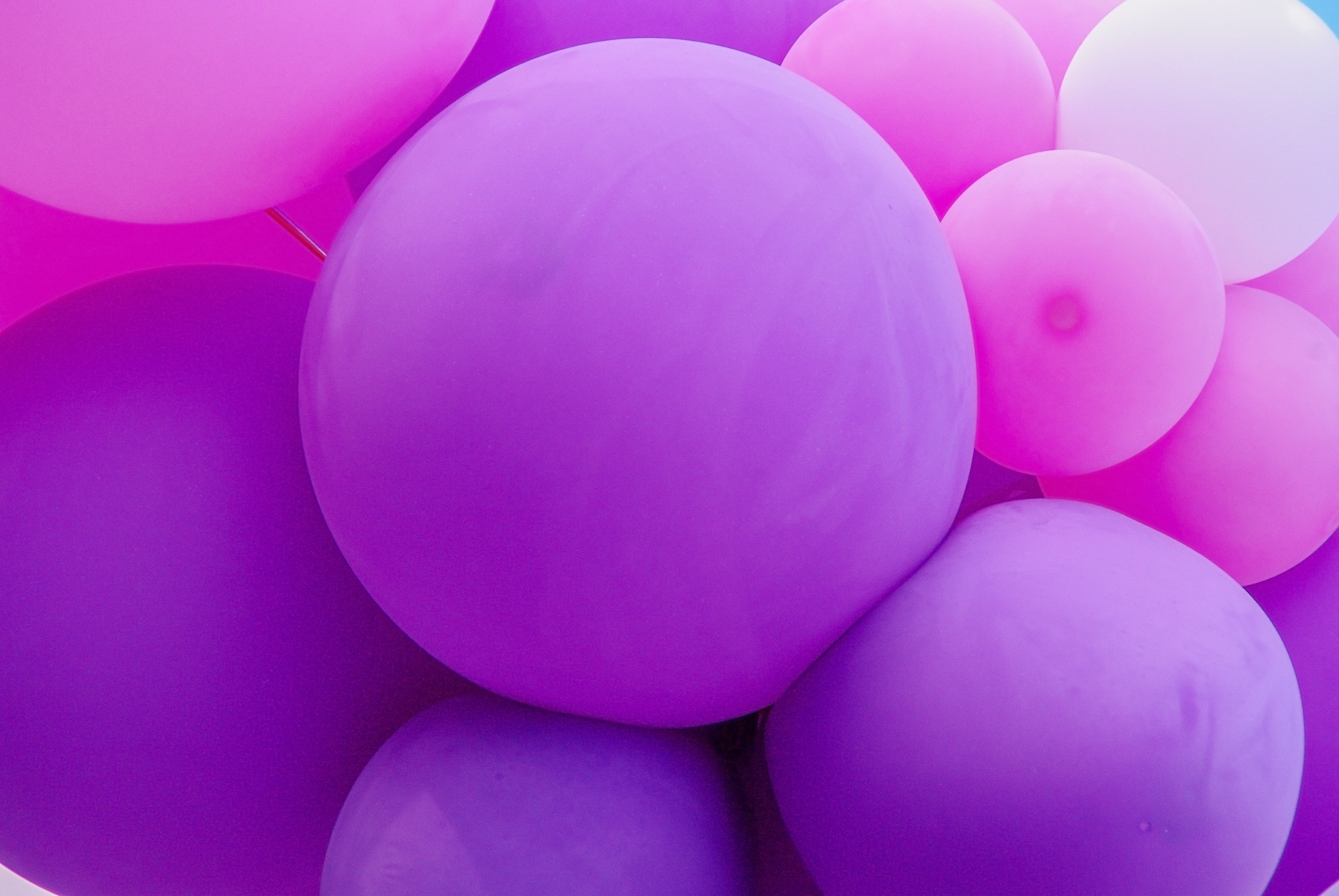 Let’s welcome our newest members…
29th May 25
Bolton Symphony Orchestra
27.07.23
Call to Create CIC
27.07.23
Creatives Now CIC
27.07.23
Get Up Keep Going CIC
27.07.23
Nigerian Community In Bolton
27.07.23
The Red Lane Growing Project
27.07.23
Tom Mulenge Music CIC
27.07.23
Unity Drama Group
27.07.23
The Redeemed of the Lord Ministry
27.07.23
Revive CIO
27.07.23